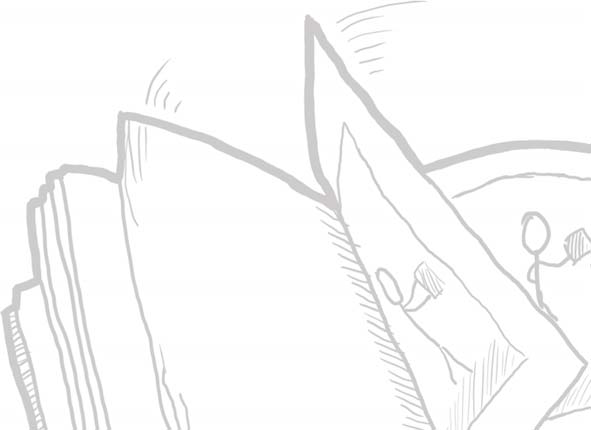 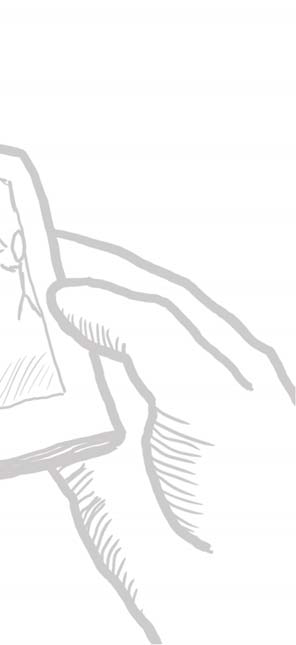 The Animated Sequence
Chapter 5.1 in Sketching User Experiences: The Workbook
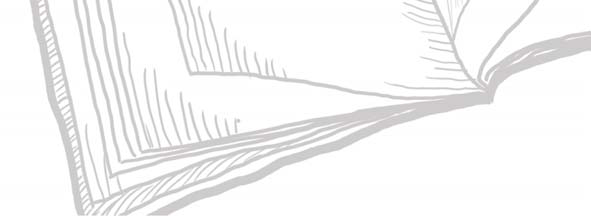 Animated Sequence
Present your storyboards as a series of successive frames that can be played back
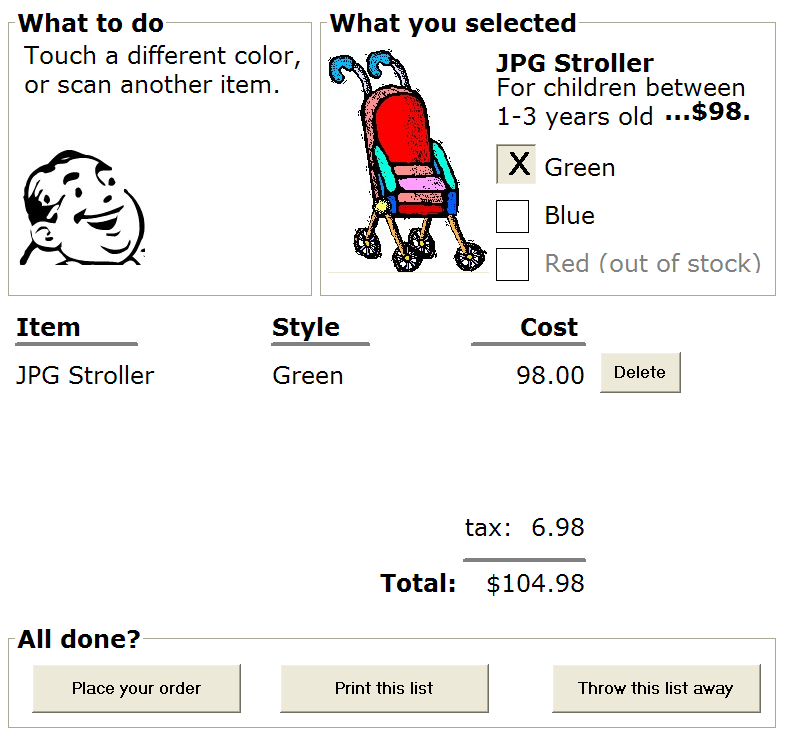 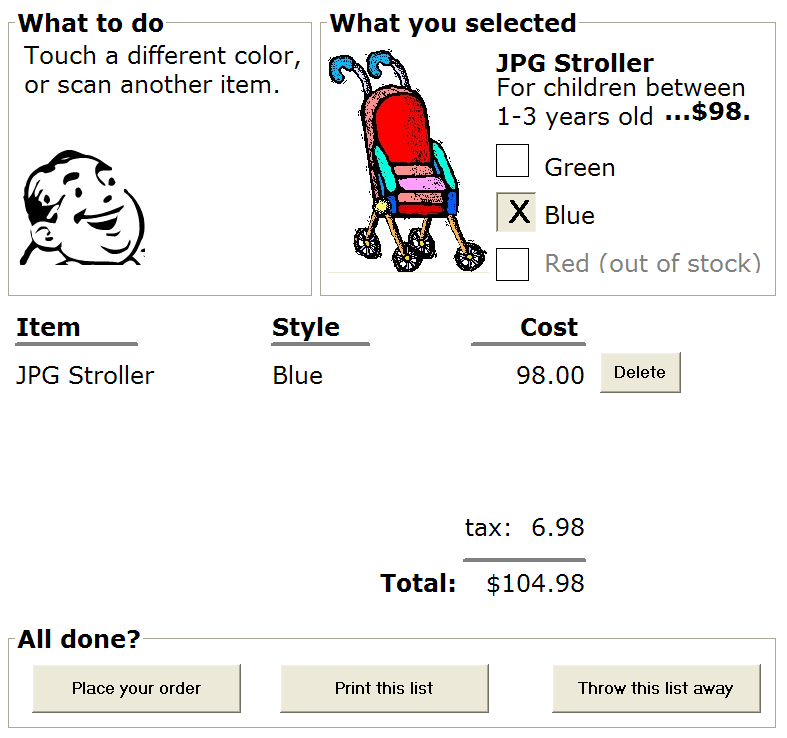 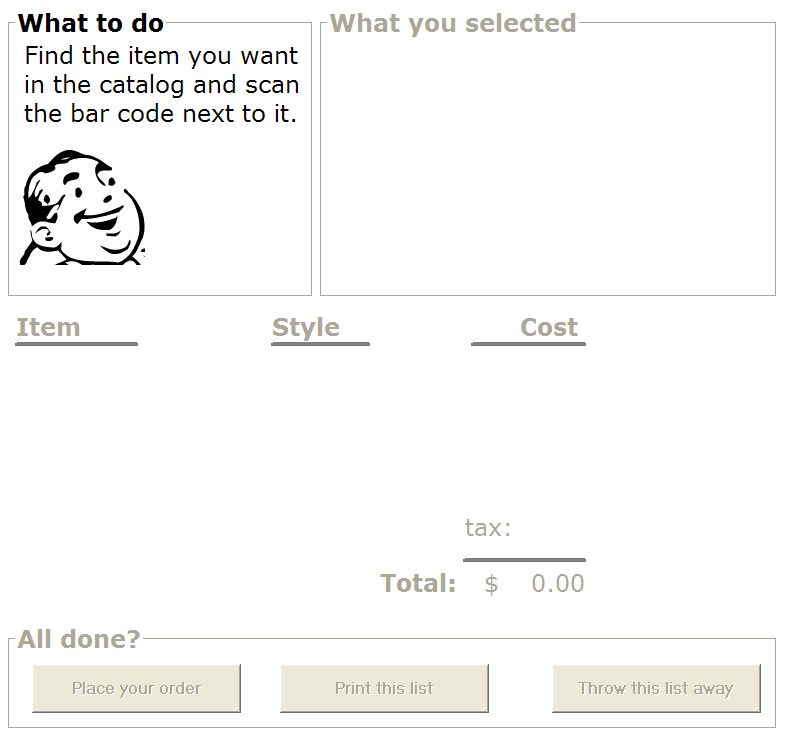 A Simple Example
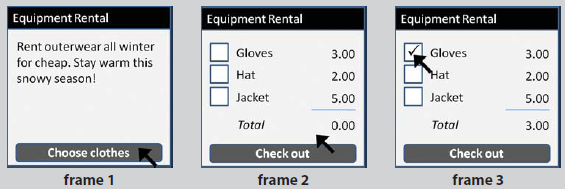 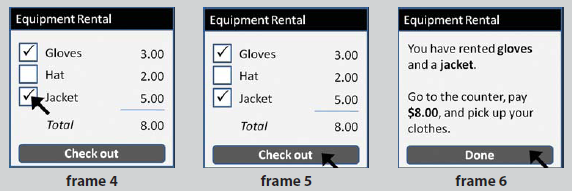 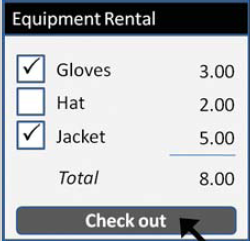 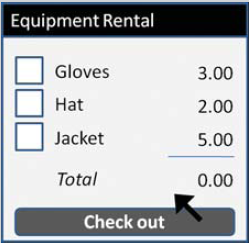 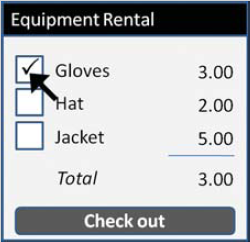 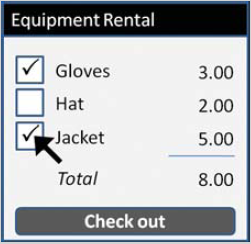 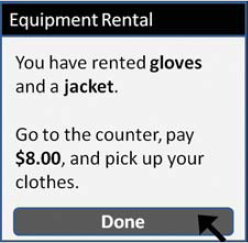 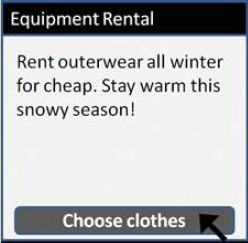 did you notice any issues?
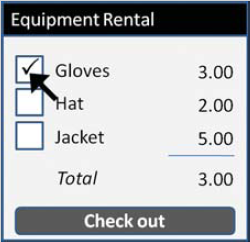 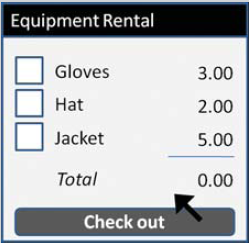 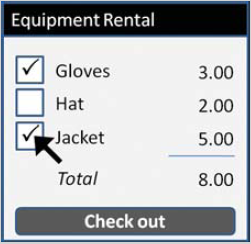 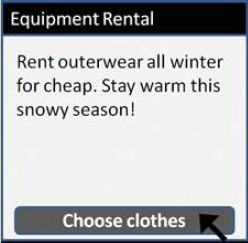 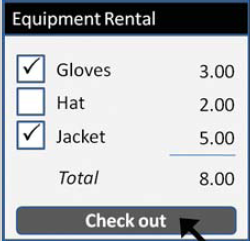 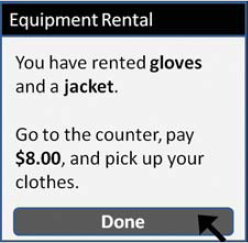 Registration Problem
Issue when frame elements do not align…
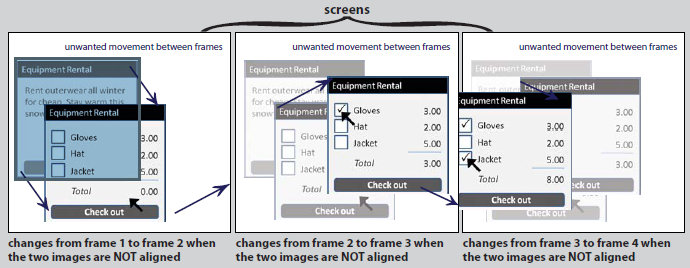 Registering Images
General approach: use templates
static elements 
fixed position 
fixed size
relative to
each other 
screen
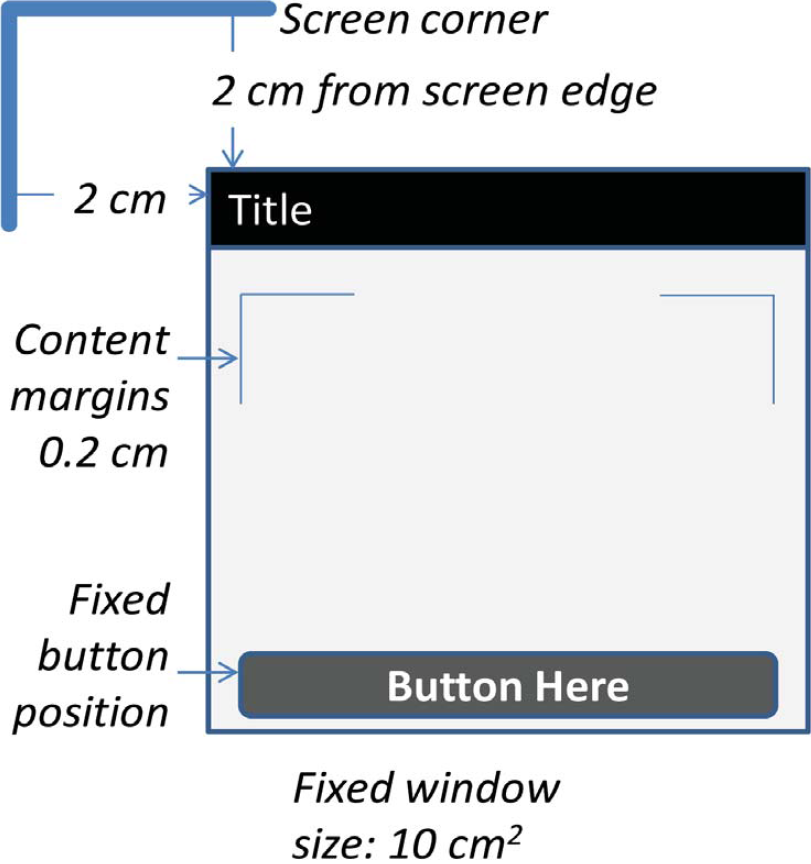 Registering Images
1. Master template
lowest common denominator elements
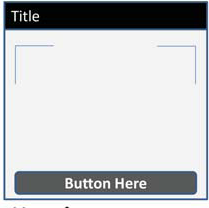 master
Registering Images
2. Copy and modify specialized templates
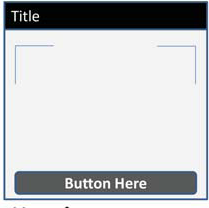 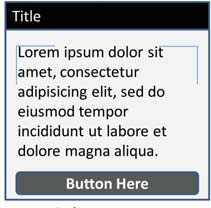 textwindow
master
Registering Images
2. Copy and modify specialized templates
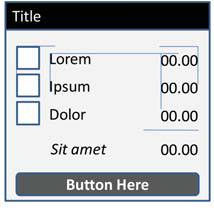 item selection window
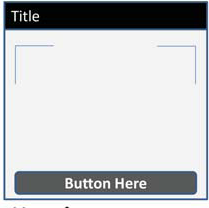 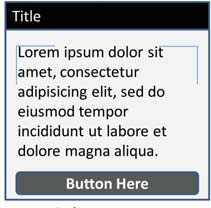 textwindow
master
Registering Images
3. Create final frames from templates
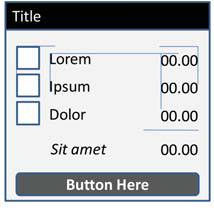 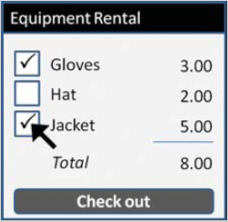 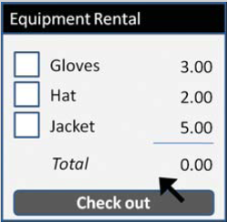 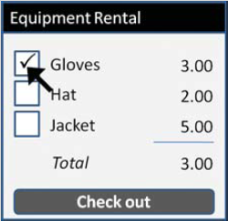 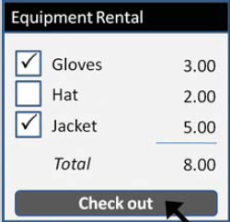 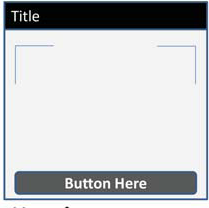 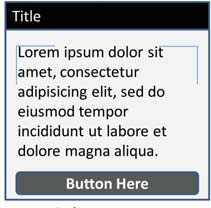 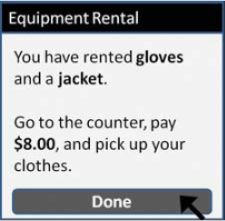 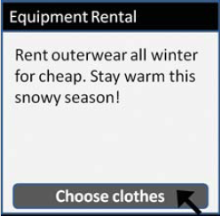 master
Building the Animated Sequence
4. Order it in sequence 
as a slide show
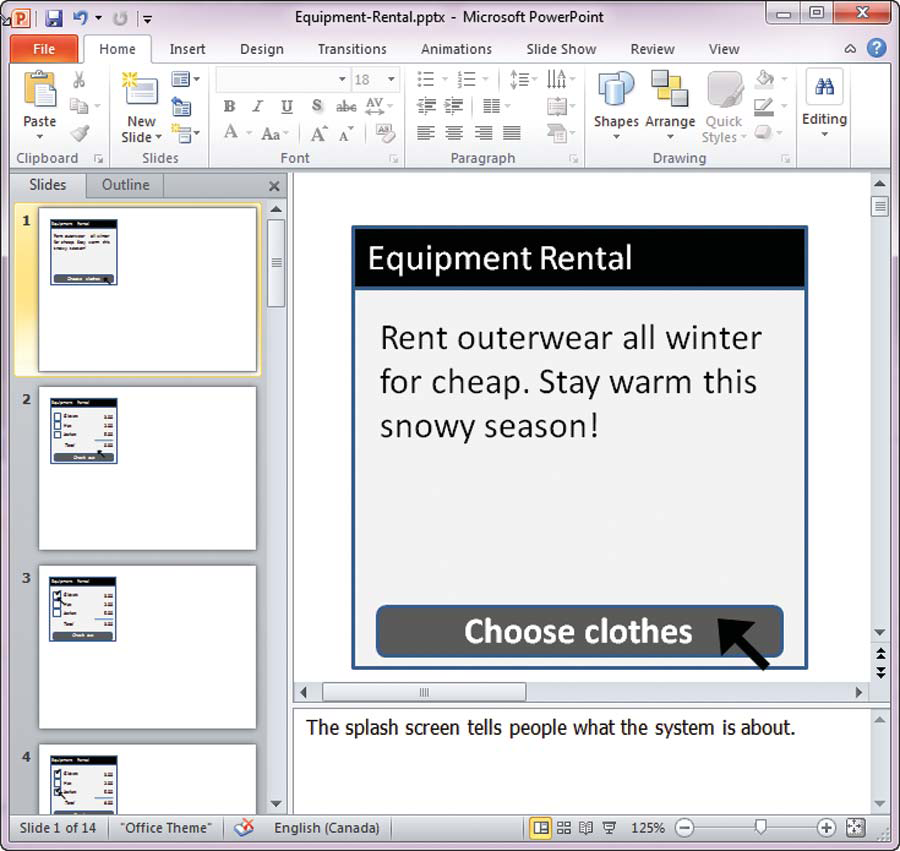 Building the Animated Sequence
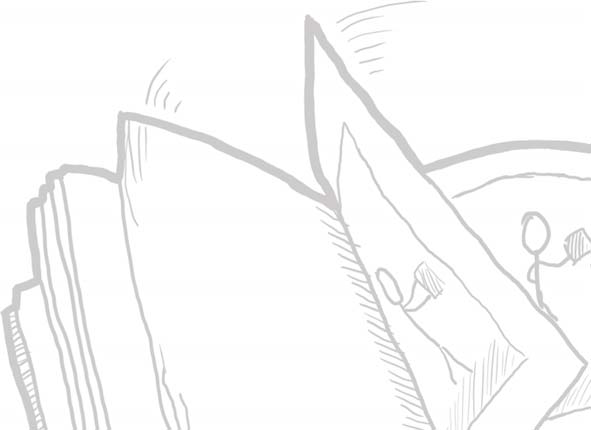 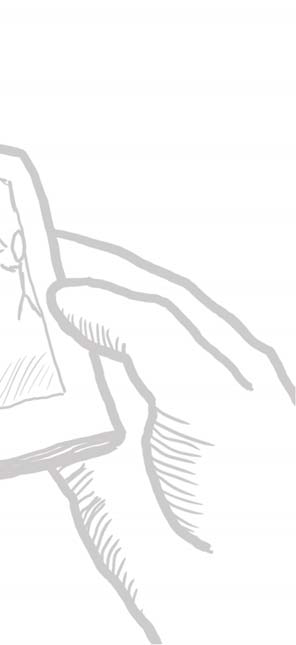 4. Order it in sequence 
a flip book 
a movie
overlays…
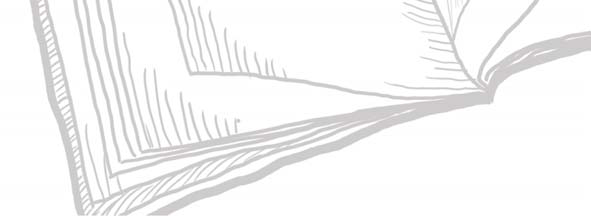 Building the Animated Sequence
5. Play it
manual (space bar) 
tell the story as you go between slides
automatic
timer
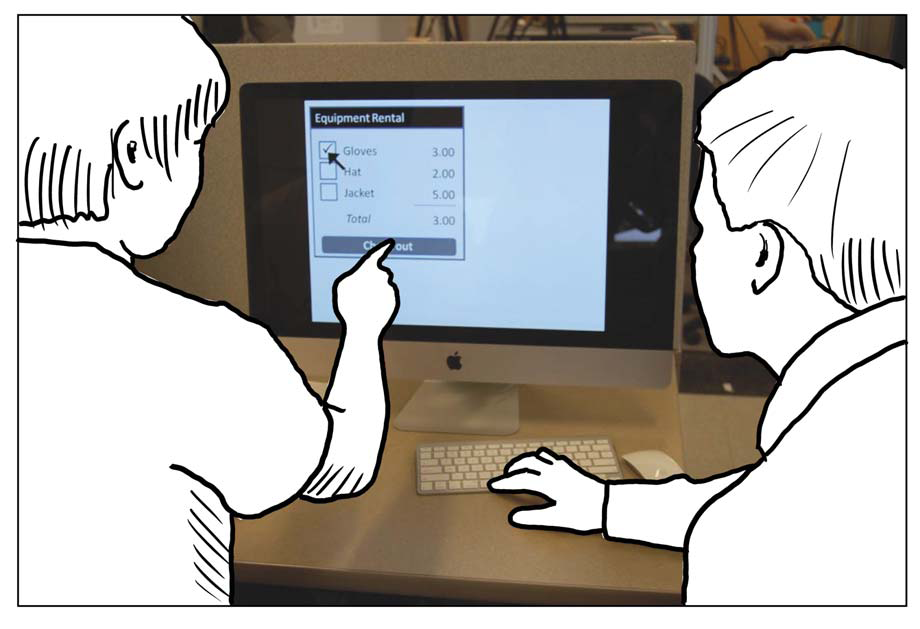 Another Problem
Cursor jumps around
solved innext chapter
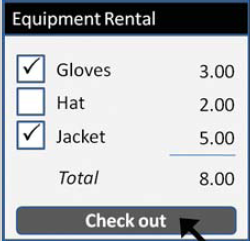 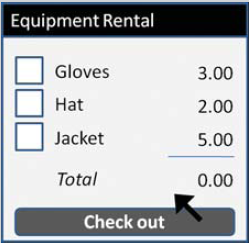 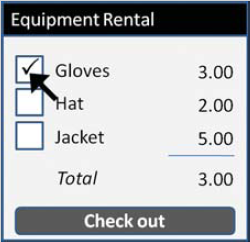 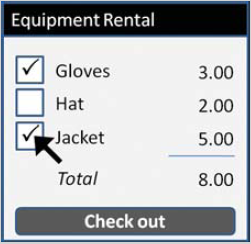 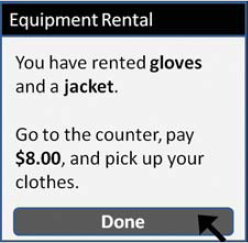 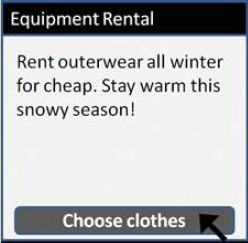 You now know
Animating a storyboard 
a slide show of each frame
unaligned elements are problem
templates help you register static elements
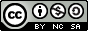 Permissions
You are free:
to Share — to copy, distribute and transmit the work
to Remix — to adapt the work

Under the following conditions:
Attribution — You must attribute the work in the manner specified by the author (but not in any way that suggests that they endorse you or your use of the work) by citing: 
“from presentations accompanying the book ‘Sketching User Experiences, the Workbook’, by S. Greenberg, S. Carpendale, N. Marquardt and B. Buxton”
Noncommercial — You may not use this work for commercial purposes, except to assist one’s own teaching and training within commercial organizations.
Share Alike — If you alter, transform, or build upon this work, you may distribute the resulting work only under the same or similar license to this one.

With the understanding that:
Not all material have transferable rights — materials from other sources which are included here are cited 
Waiver — Any of the above conditions can be waived if you get permission from the copyright holder.
Public Domain — Where the work or any of its elements is in the public domain under applicable law, that status is in no way affected by the license.
Other Rights — In no way are any of the following rights affected by the license:
Your fair dealing or fair use rights, or other applicable copyright exceptions and limitations;
The author's moral rights;
Rights other persons may have either in the work itself or in how the work is used, such as publicity or privacy rights.
Notice — For any reuse or distribution, you must make clear to others the license terms of this work. The best way to do this is with a link to this web page.
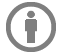 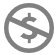 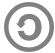